Bell Work
Today you will need your tacking folder and your spiral for notes. 
Complete a self – assessment on scales 701 and 706.
Using Scale (Scale Drawings)
Round Table
What does the new vocabulary mean?
Can you think of an example?
Scale Drawings and Scale Model
Scale
Key Vocabulary
Scale Drawings and Scale Models are used to represent objects that are too large or too small to be drawn or built to actual size. 
The scale gives the ratio that compares the measurements of the drawing or model and the measurements of the real object. (They are PROPORTIONAL!)
Using a map scale!
What is the actual distance between Hagerstown and Annapolis?
Use a centimeter ruler to find the map distance between the two cities. The map distance is about 4 centimeters. 
Write and solve a proportion using the scale. Let d represent the actual distance between the cities.
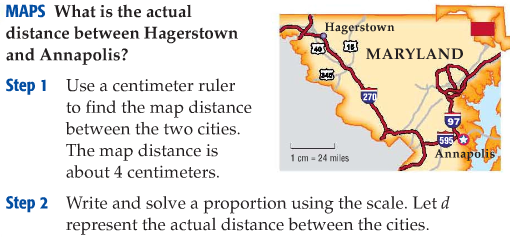 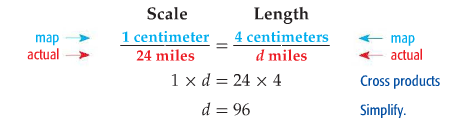 Using a scale model!
A graphic artist is creating an advertisement for a new cell phone. If she uses a scale of 5 inches = 1 inch, what is the length of the cell phone on the advertisement?
Write a proportion using the scale. Let a represent the length of the advertisement cell phone.
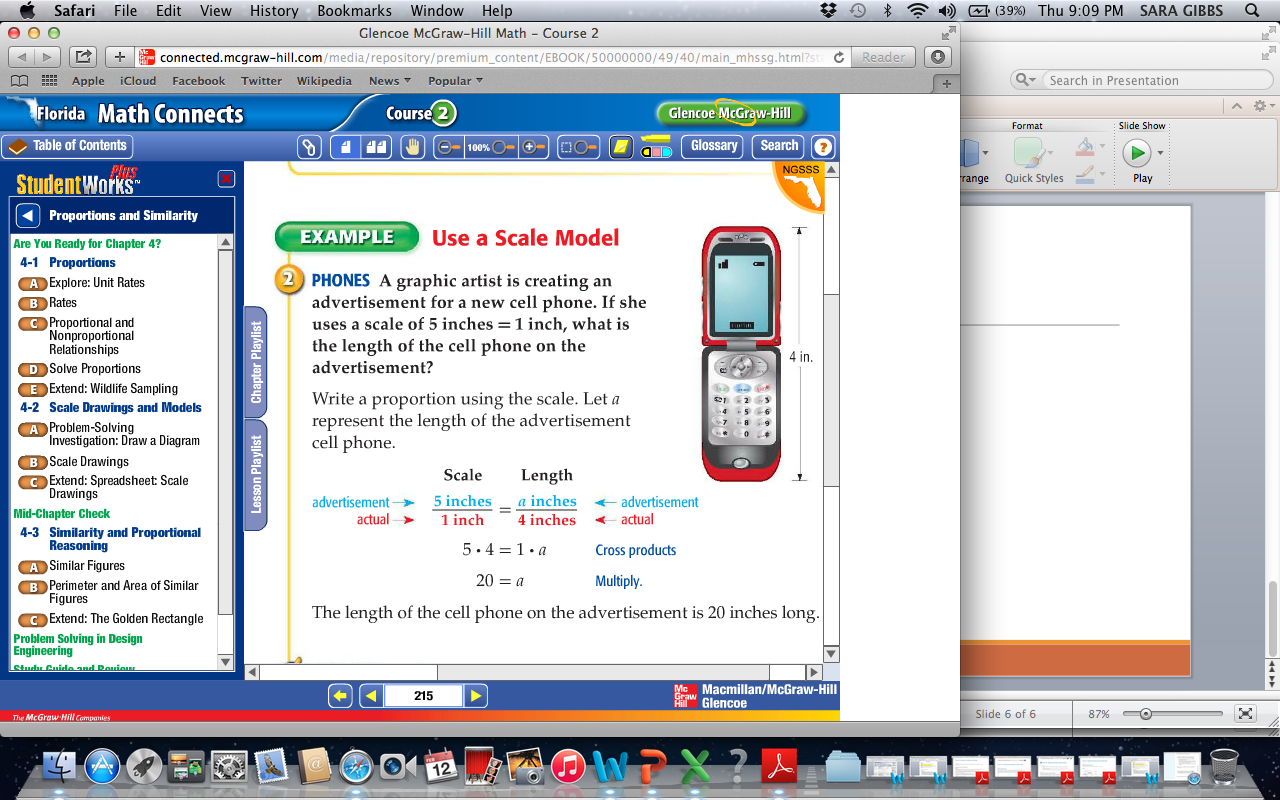 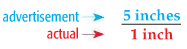 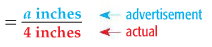 Think-Pair-Share
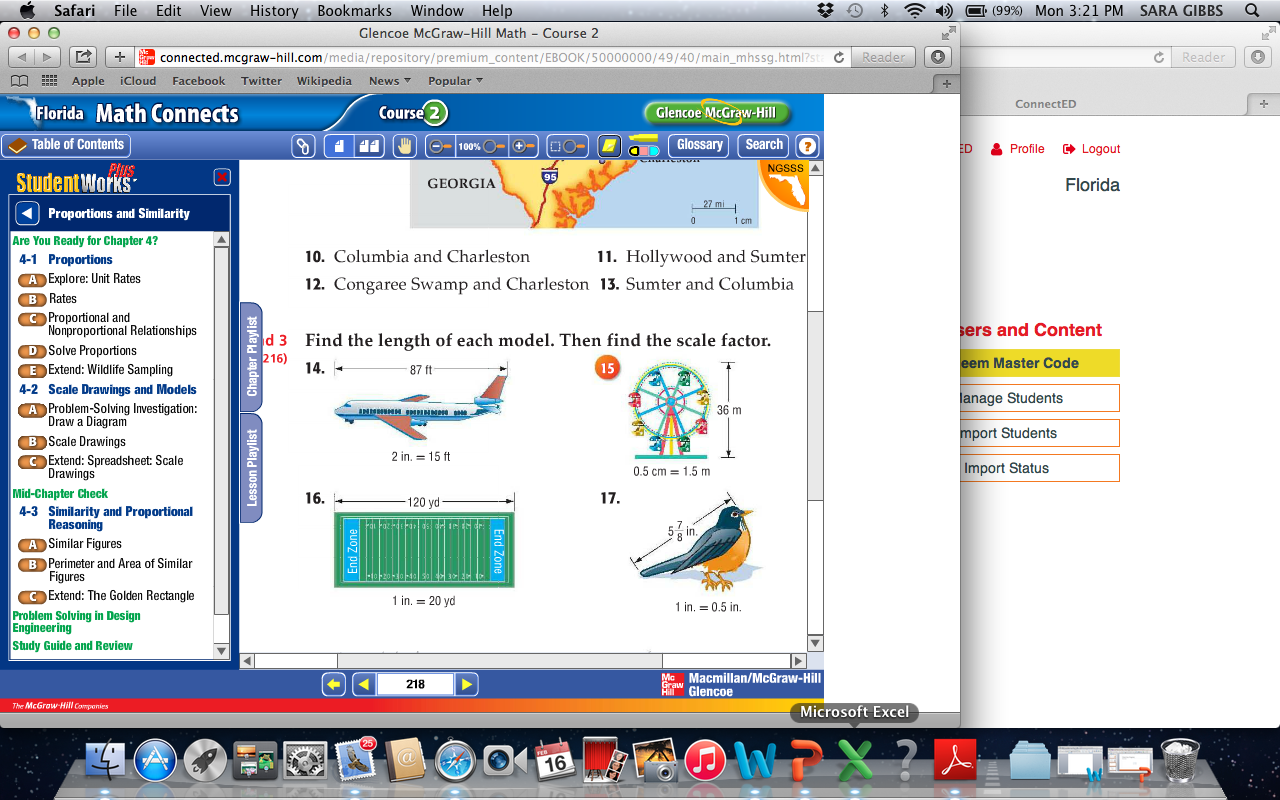 Find the model length of the football field to the right.
A map of Bakersfield, California, has a scale  of 1 inch to 5 miles. If the city is 5.25 inches across on the map, what is the actual distance across the actual city?
Check Your Progress
A scale drawing of a doctor’s office is shown. What are the actual dimensions of the doctor’s office?
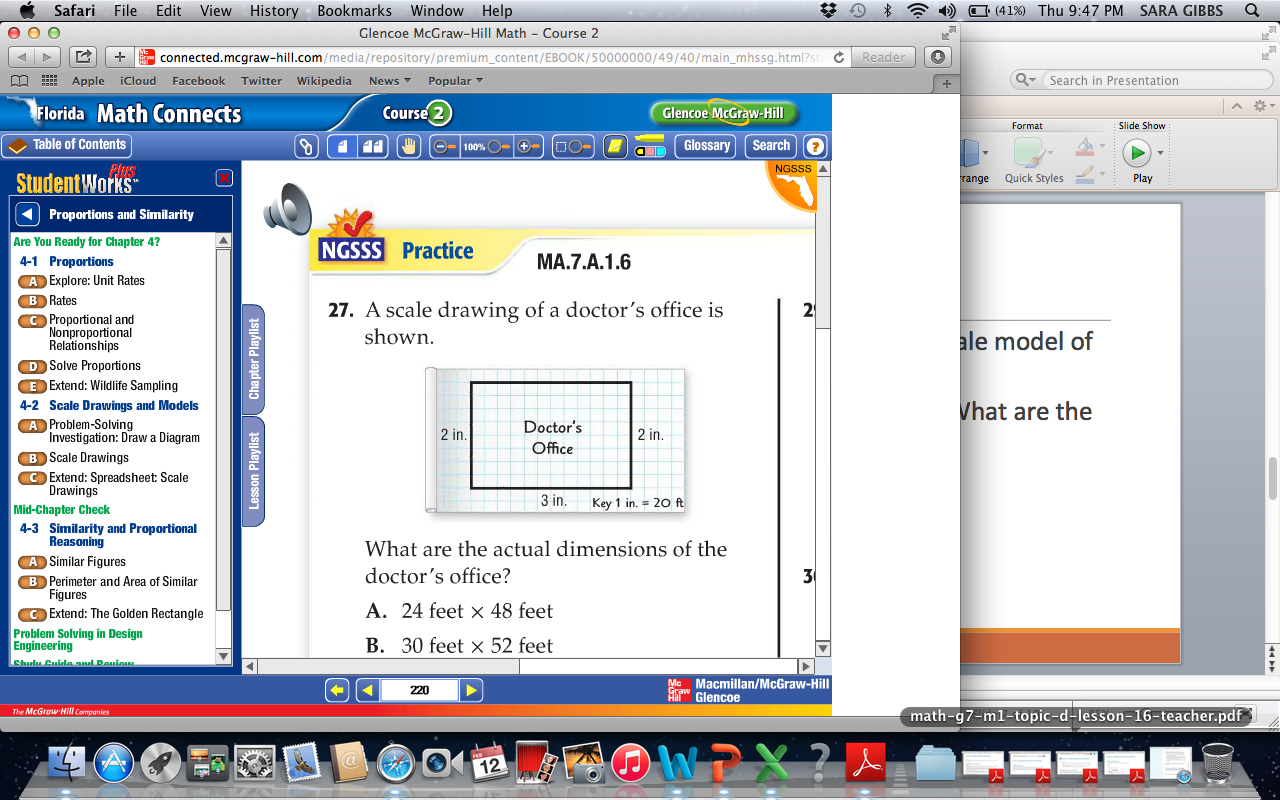 Exit Slip
Write down 2 things that you learned about scale. 
Write down 1 thing that you are still confused about from today’s lesson.
Bell Work
Using Scale (Scale Factor)
Key Vocabulary
What is scale factor?
A scale written as a ratio without units in simplest form is called the scale factor.
Finding Scale Factor
Find the scale factor of a model sailboat if the scale is 1 inch = 6 feet. 


.
Convert 6 feet to inches and divide out the common units
Scale
× 12
Scale Factor
REMEMBER!
12 inches in every foot
EXAMPLE
What is the scale factor of a model car if the scale is 1 inch = 2 feet?
You Try
What is the scale factor of a model train if the scale is 2 inches = 1.5 feet?
A scoot is 3.5 feet long. Find the length of a scale model and the scale factor if the scale is 1 inch = .75 feet.
Designing Your Dream Classroom
With your table team create your dream classroom using the information below. 
Determine the scale and calculate scale drawing lengths and widths.
Be sure to include the following…